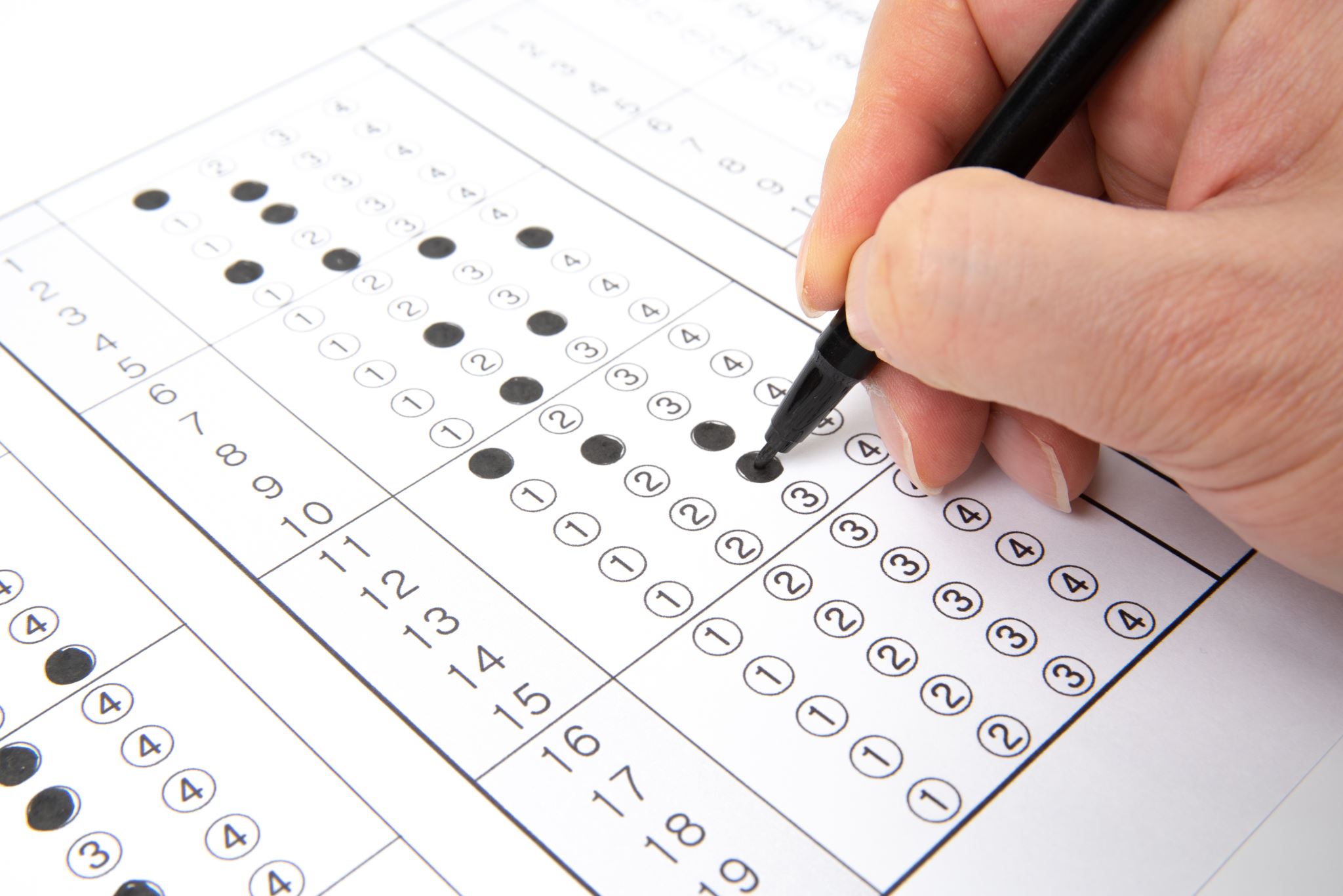 Teoria Geral do Processo do trabalho
Faculdade de Direito da USP – Prof. Jorge Luiz Souto Maior
. Problema central

TENTAR COMPREENDER O PROCESSO DO TRABALHO A PARTIR DO PROCESSO CIVIL
Processo é Instrumento de aplicação do Direito Material

Direito do Trabalho surge como técnica jurídica específica para fugir dos preceitos e princípios do Direito Civil

Processo Civil é instrumento do Direito Civil
Processo do Trabalho é instrumento do Direito do Trabalho

Se Direito do Trabalho é diferente de Direito Civil, Processo do Trabalho é diferente do Processo Civil

Do contrário, o Processo do Trabalho será um obstáculo para a aplicação do Direito do Trabalho
Direito Civil
Direito do Trabalho
Processo Civil
Processo do Trabalho
Princípios do Direito do Trabalho
- Estruturação do modo de produção capitalista
- Reconhecimento da desigualdade material dos sujeitos
- Proteção jurídica do trabalhador
- Melhoria da condição social e econômica do trabalhador
- Democratização das relações de trabalho
Técnicas de aplicação do Direito do Trabalho

- Norma mais favorável; condição mais benéfica; in dubio pro operário
- Primazia da realidade
- Irrenunciabilidade
Princípios do Processo do Trabalho

- Reconhecimento da desigualdade das partes
- Proteção jurídica do trabalhador
- Natureza coletiva do conflito

OBS: Empregador possui a autotutela dos seus interesses
Acesso à justiça
- Barreiras de informação
- Barreiras econômicas
- Barreiras procedimentais/organizacionais
Efetividade
- Instrumentalidade das formas; Dar a cada um o que é seu por direito, nem mais, nem menos
Oralidade
- Primazia da palavra; imediatidade; concentração dos atos; irrecorribilidades das decisões interlocutórias; identidade física do juiz; participação ativa do juiz
Técnicas de aplicação do Processo do Trabalho
- Respeito à história dos direitos trabalhistas
- Norma mais favorável; condição mais benéfica; in dubio pro operário
- Primazia da realidade
- Irrenunciabilidade
- Coletivização do conflito